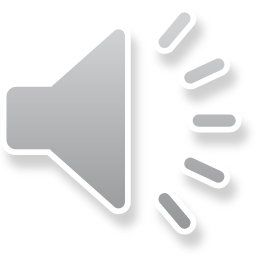 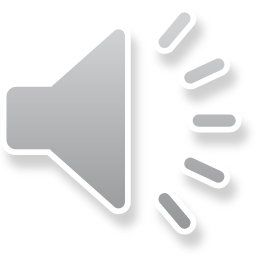 Vattumato
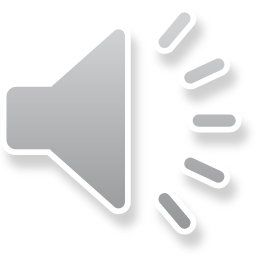 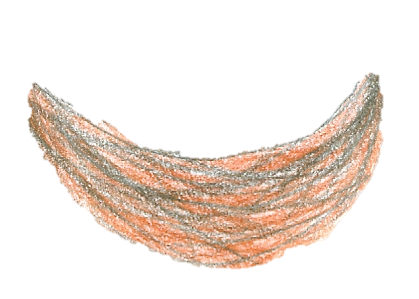 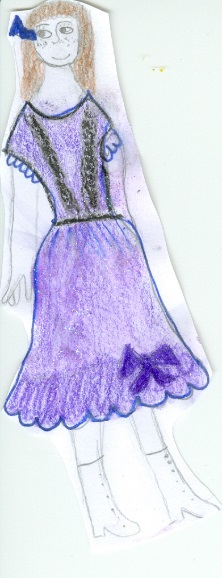 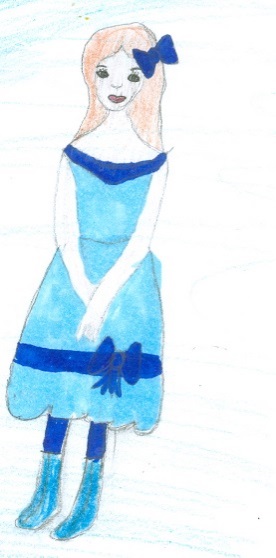 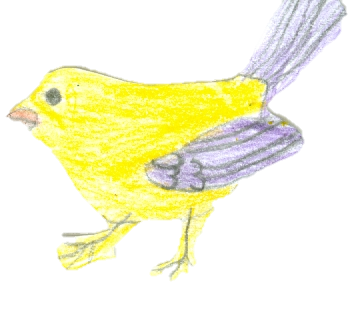 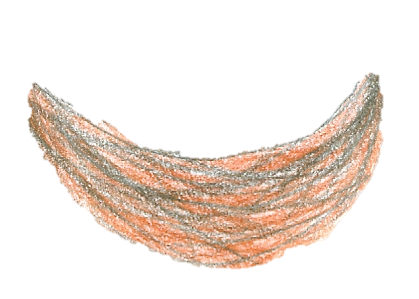 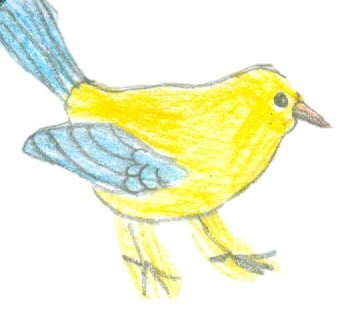 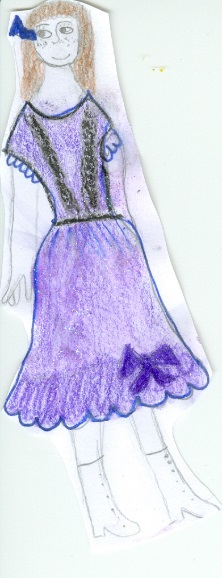 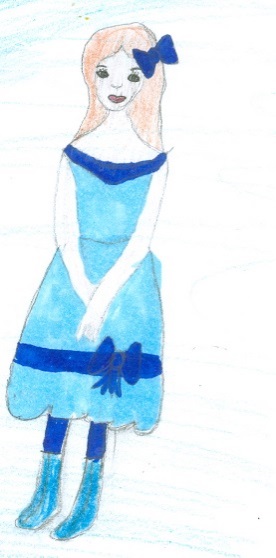 Tekijät:
5lk